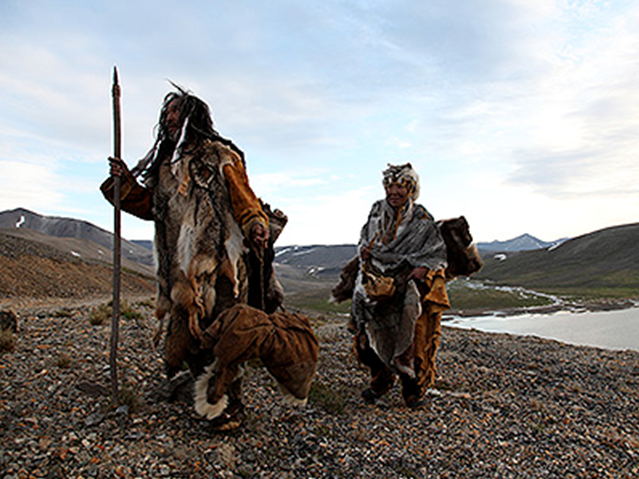 L’être humain en Amérique
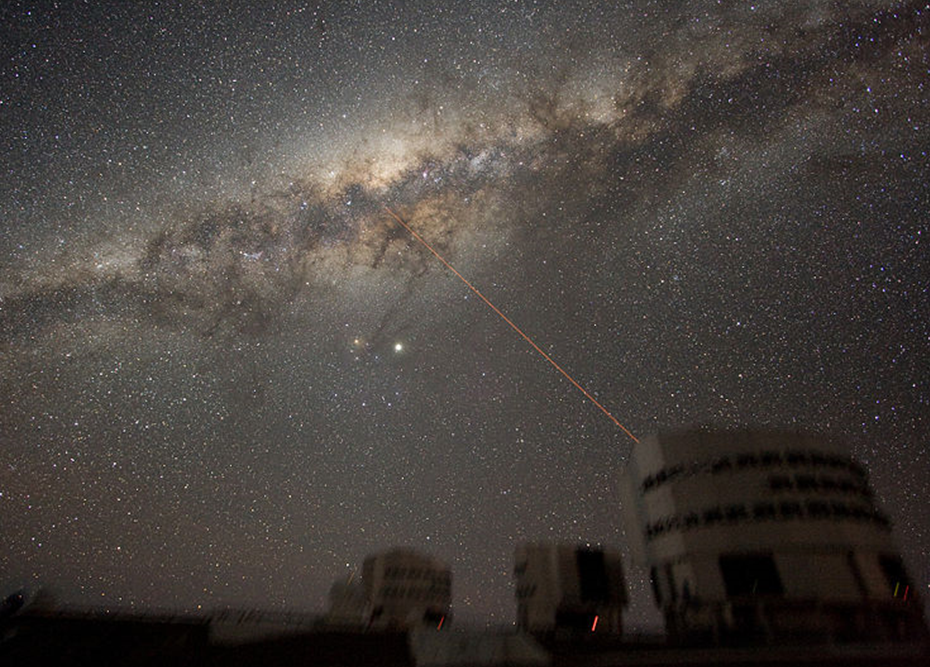 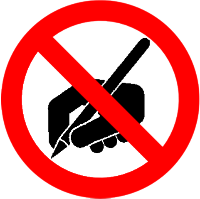 Quel âge l’univers a-t-il?
 13.5 G d’années
Quel âge la terre a-t-elle?
 4.5 G d’années
(Photo: l’observatoire du Cerro Paranal, au Chili.)
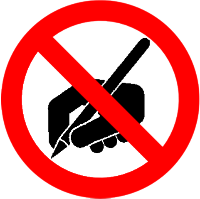 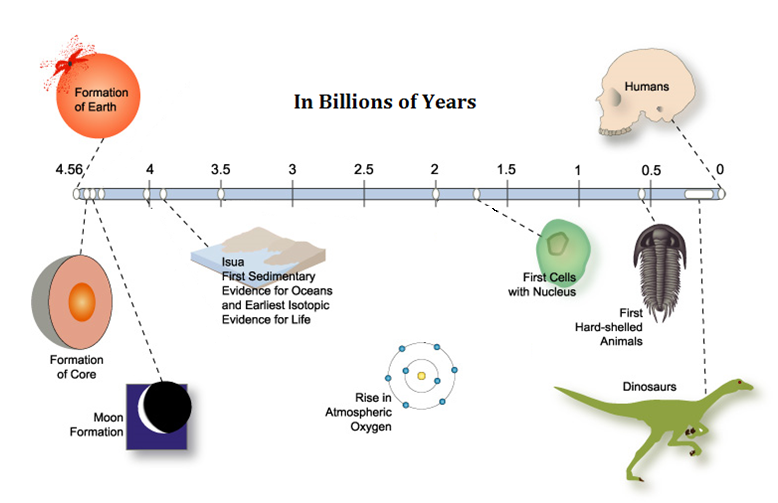 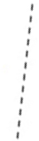 L’être humain en Amérique
L’homme est originaire de l’Afrique
 L’australopithèque date d’il y a ~4 millions d’années.
 « Preuve »
     d’évolution:
Coccyx
Appendis
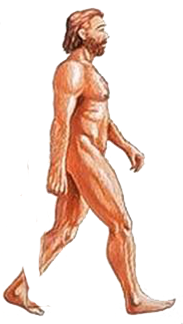 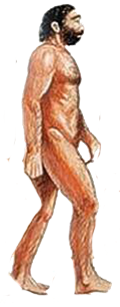 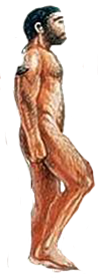 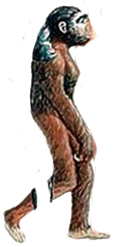 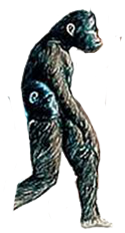 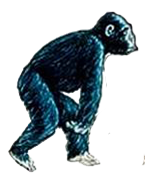 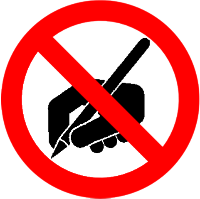 Comment l’homme est-il arrivé en Amérique du Nord?
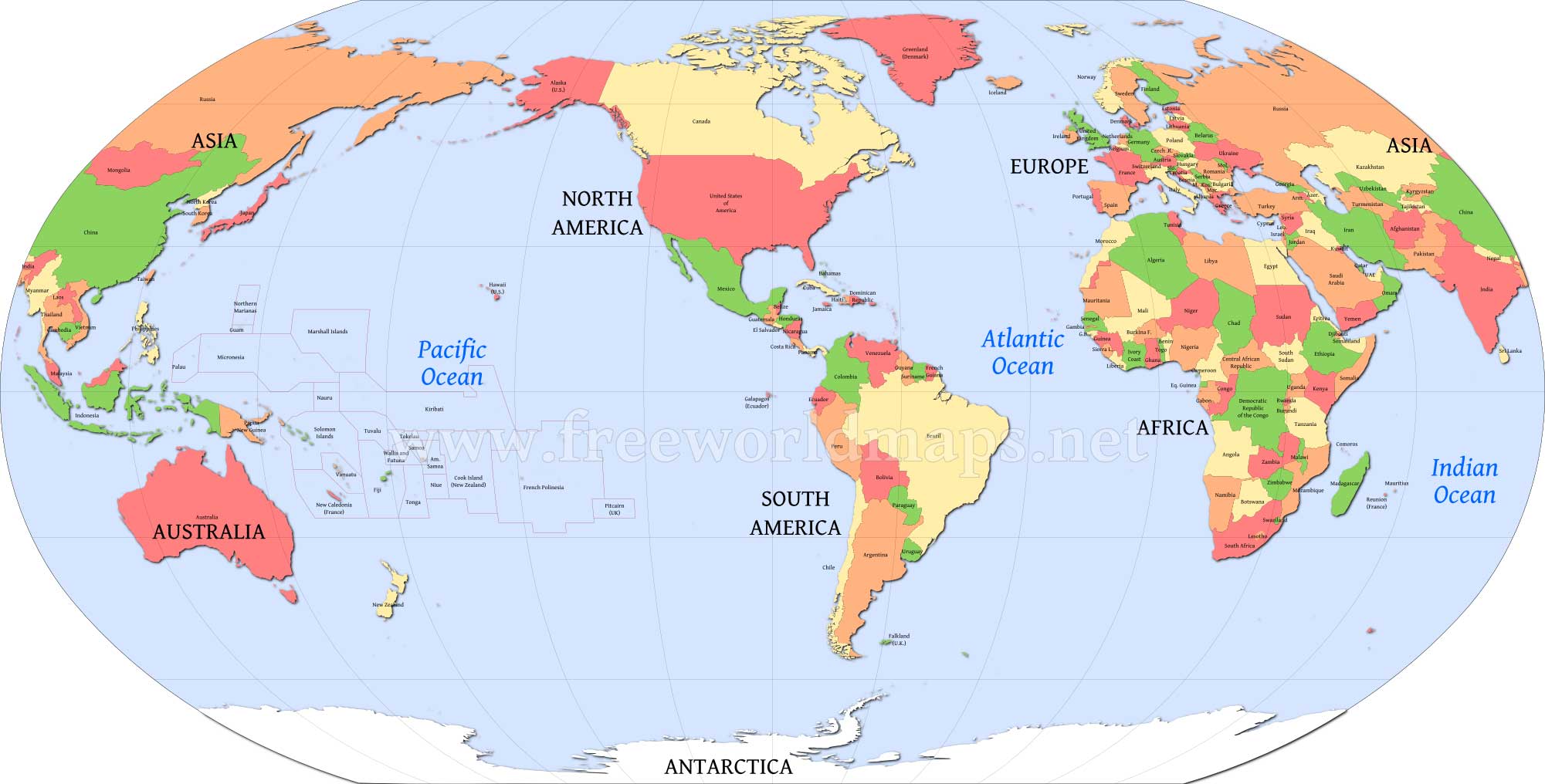 Les premiers occupants
L’homme traverse la Béringie (le détroit de Béring) il y a ~33,000 ans.
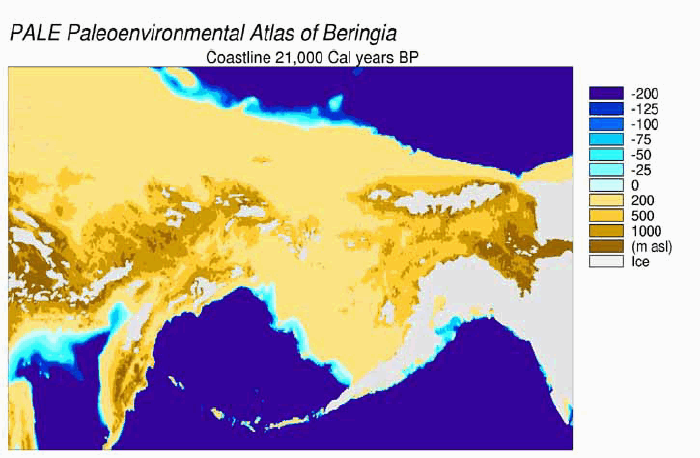 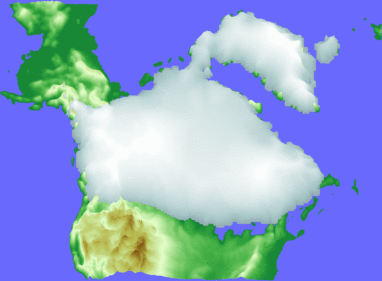 Russie
Alaska
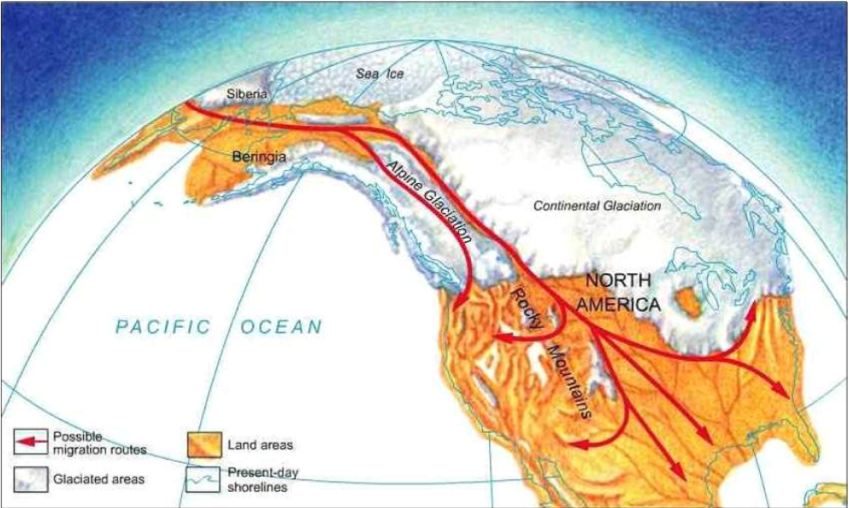 L’être humain en Amérique
À l’époque, la Béringie était de la terre.
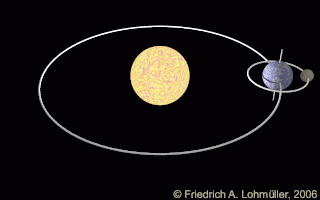 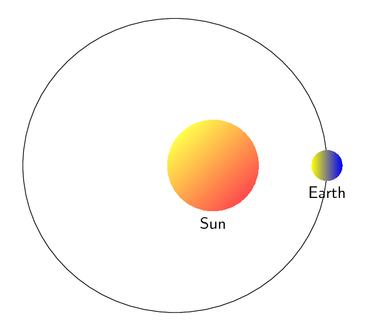 L’être humain en Amérique
À l’époque, la Béringie était de la terre.
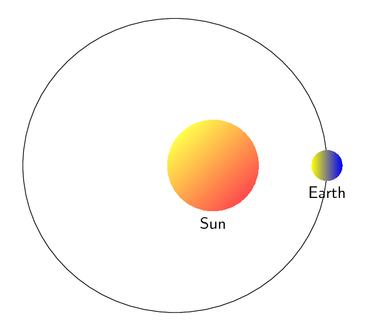 L’ère glaciaire était causée par le changement de l’orbite de Terre (orbite excentrique).
L’être humain en Amérique
Les migrants chassent le gibier (ex: mammouth).
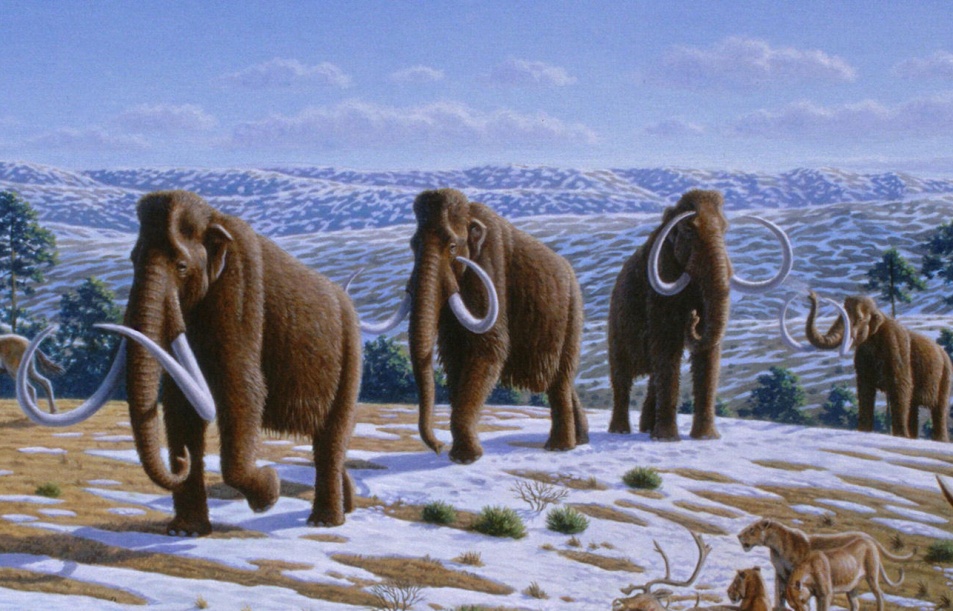 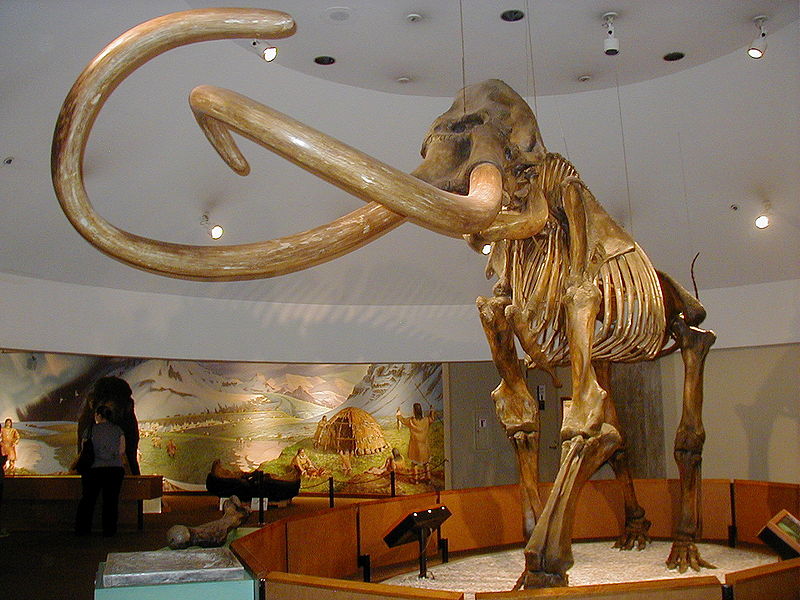 Le mammouth
L’être humain en Amérique
Preuve des migrations humaines ?
  leurs outils (les pointes Folsom et Clovis).
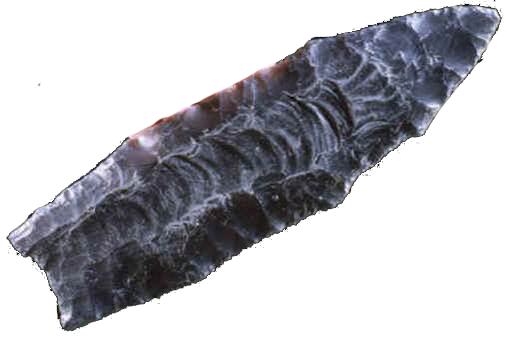 La pointe Clovis
Des pointes Folsom
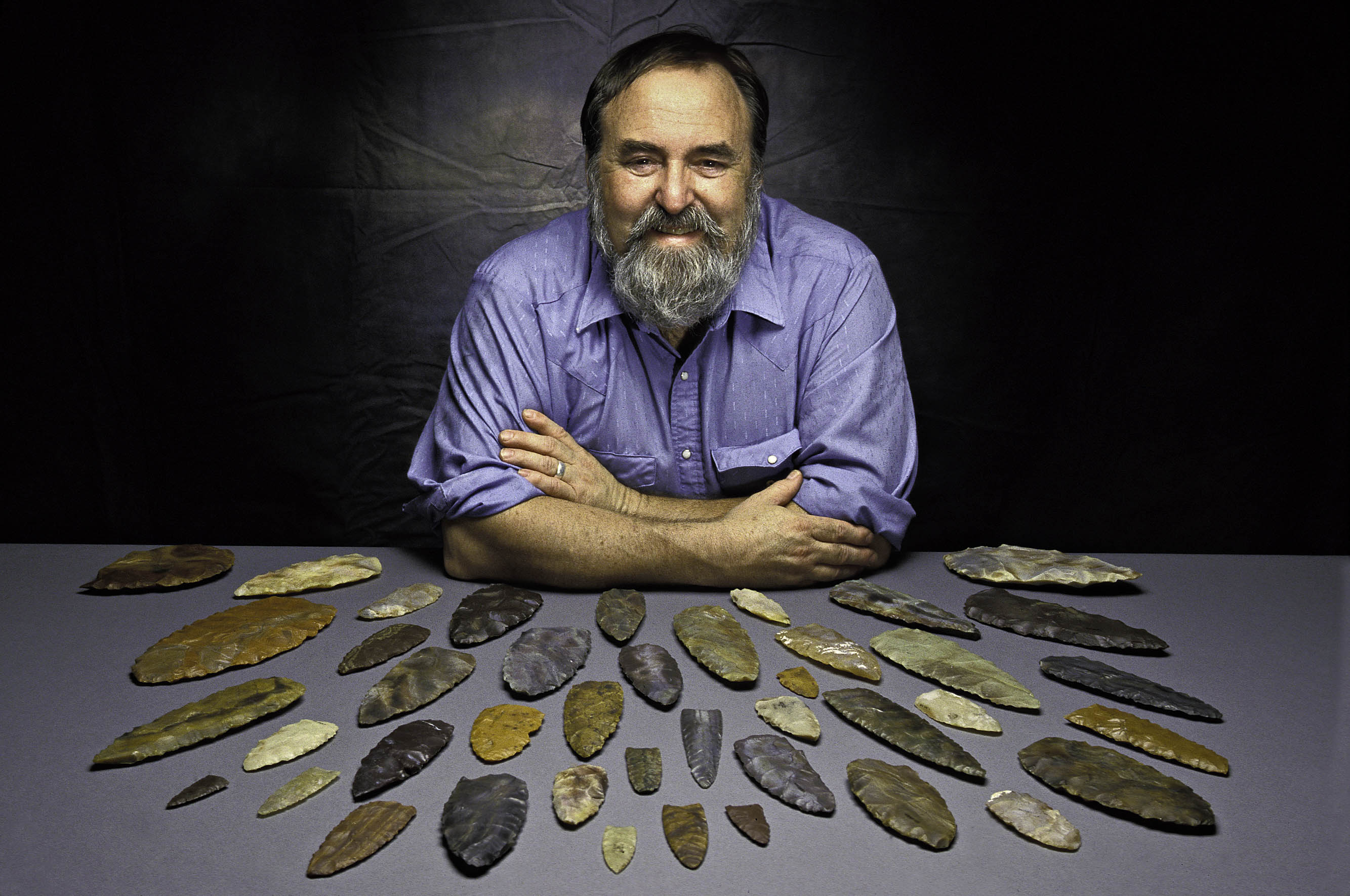 Dennis Stanford avec des pointes Clovis.
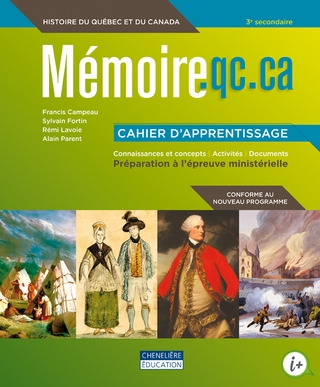 Questions importantes
p.18
   #1
   #3, 1e rangée
gibier
Devoirs: p.18